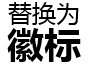 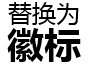 彭德威
副总裁
Contoso Pharmaceuticals
广州市黄石路 50 号 510000
360.555.0150
rtamburello@contoso.com
电子邮件 |
电子邮件 |
电话 |
电话 |
WEB |
www.contoso.com
WEB |
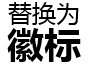 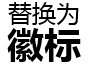 电子邮件 |
电子邮件 |
电话 |
电话 |
WEB |
WEB |
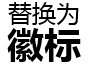 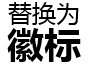 电子邮件 |
电子邮件 |
电话 |
电话 |
WEB |
WEB |
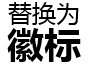 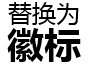 电子邮件 |
电子邮件 |
电话 |
电话 |
WEB |
WEB |
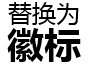 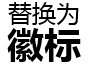 电子邮件 |
电子邮件 |
电话 |
电话 |
WEB |
WEB |
[Speaker Notes: 要更改第一个示例名片， 您可以用自己的内容替换相应内容。要更改徽标，请选中图片“使用徽标替换”，并在“图片工具”下的“格式”选项卡中更改图片。或者，如果您想从头开始，请按“开始”选项卡上的“新建幻灯片”按钮以插入新页。现在，在空白占位符中输入您的文本，并使用“插入图片”添加您的徽标。]